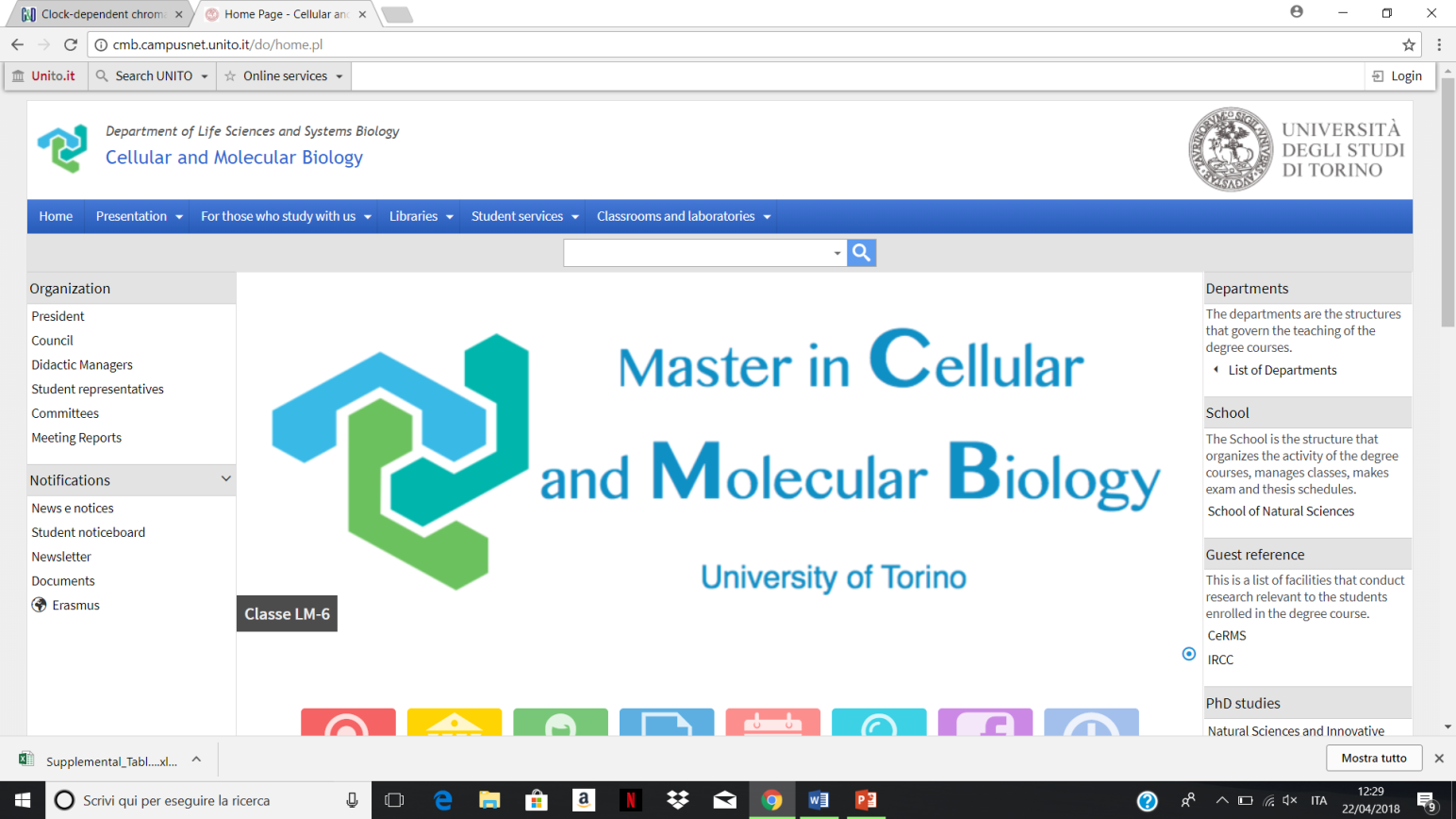 Prevention of Metabolic Syndrome onset in Schizophrenia by Akt suppression in downstream signaling pathway activated by  SGAs
Elisa Damo, Marta Forcella
Turin, 29.05.2018
Schizophrenia
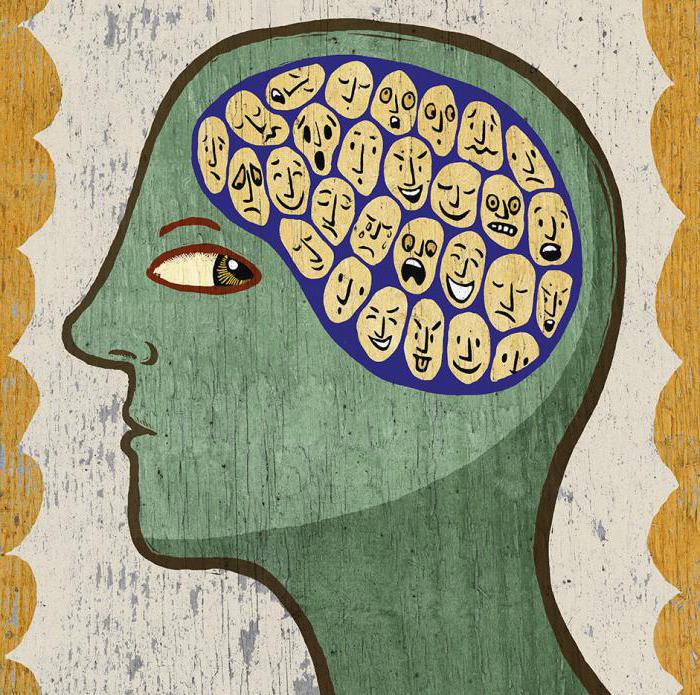 Abnormal social behavior

Failure to understand reality
Schizophrenia
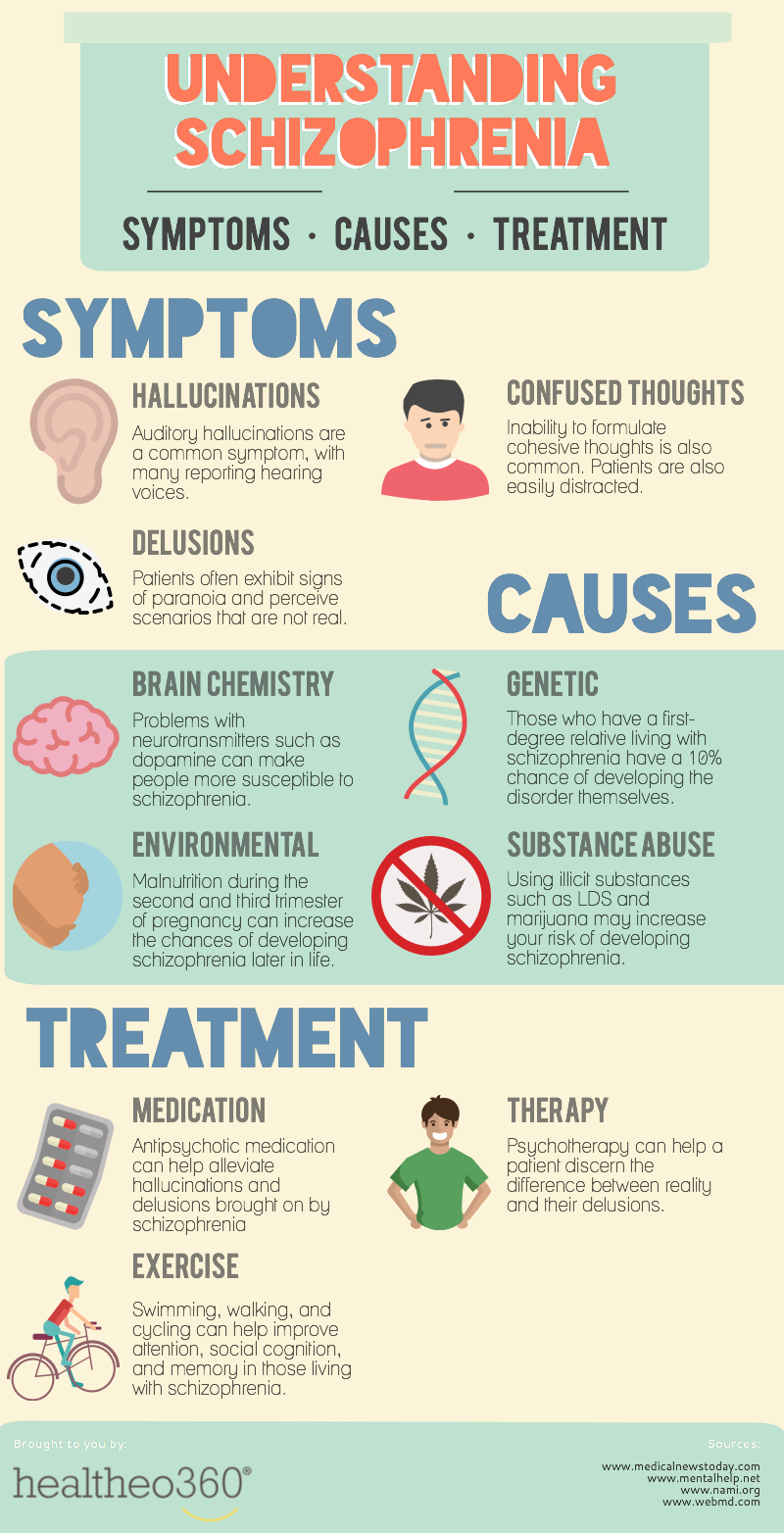 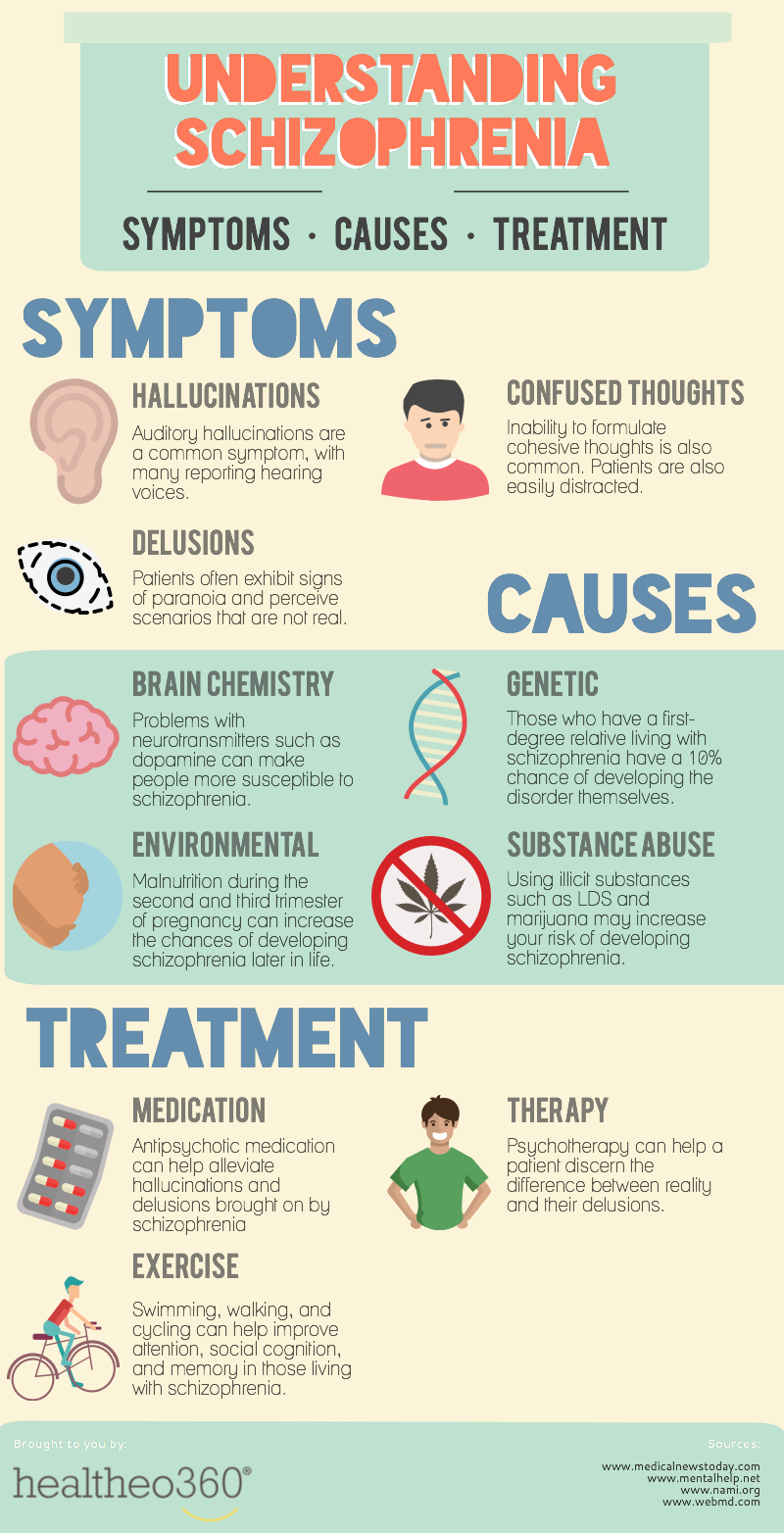 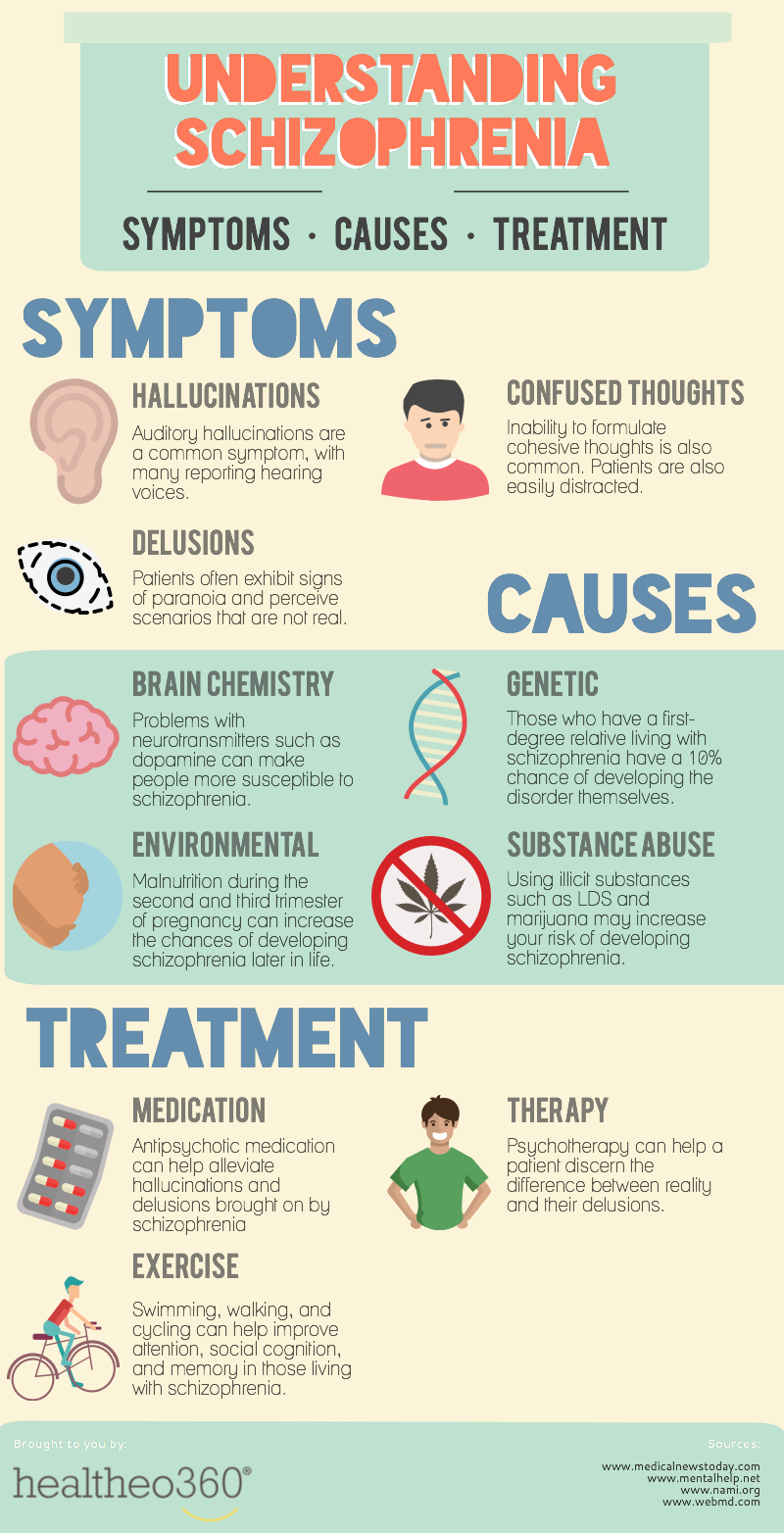 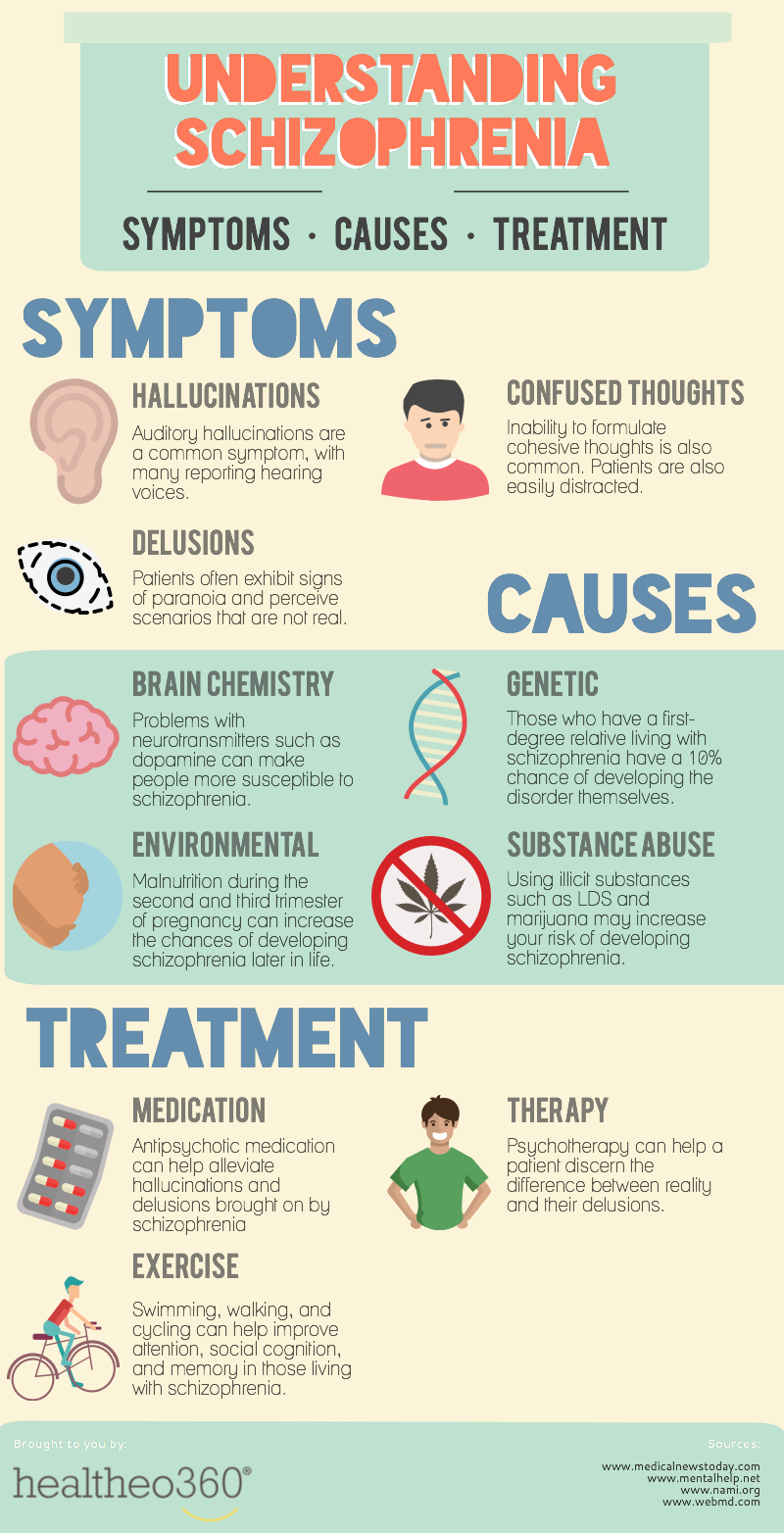 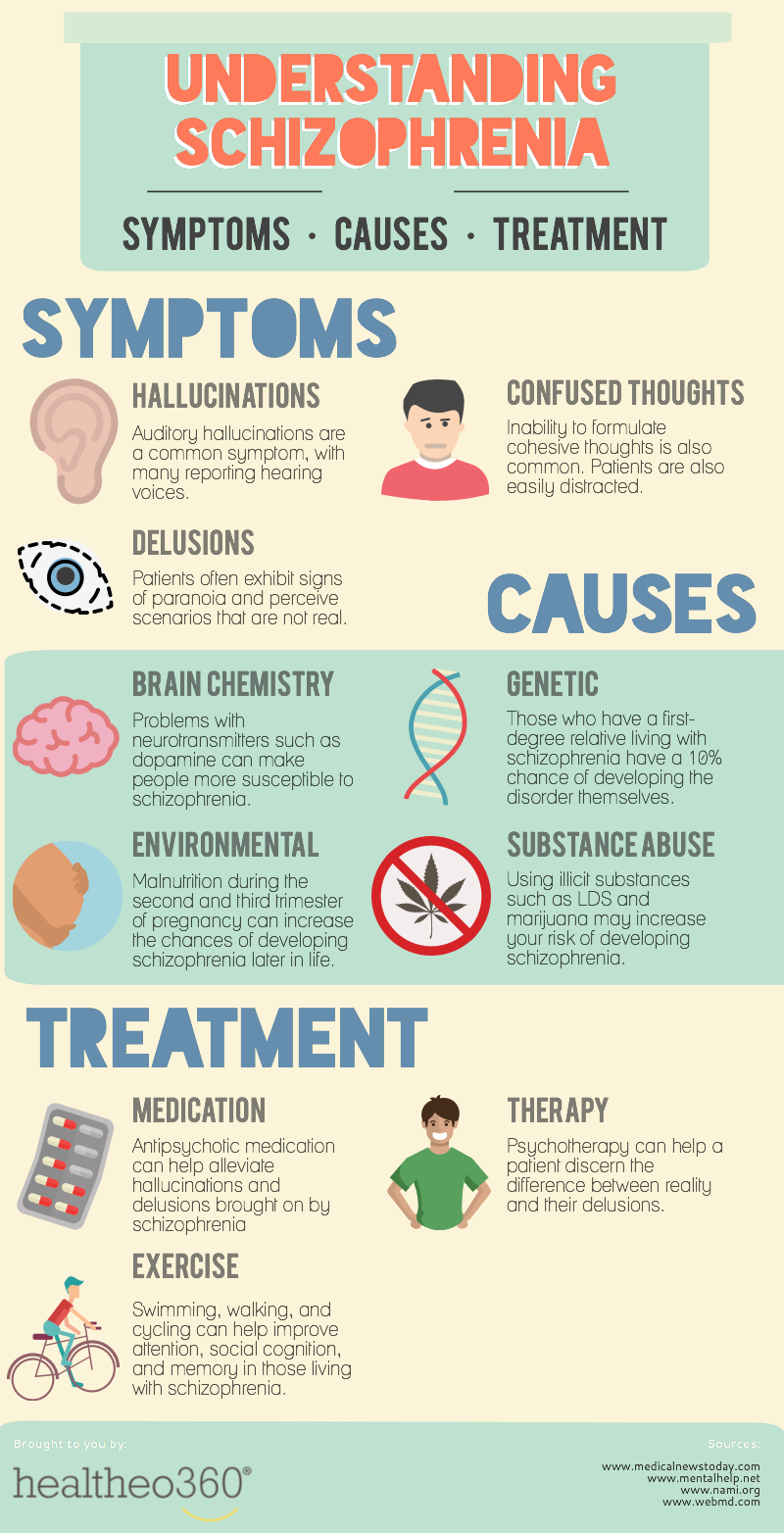 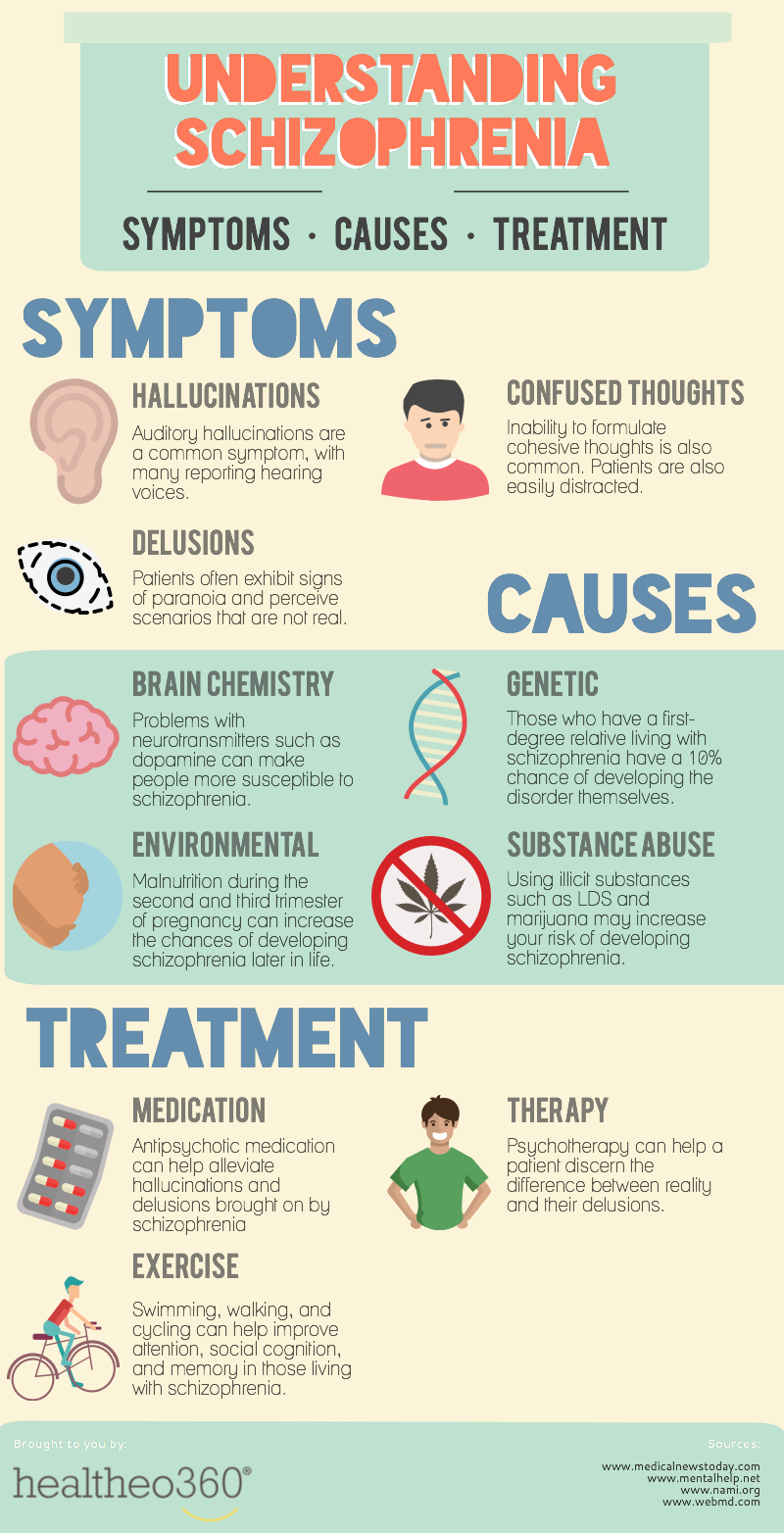 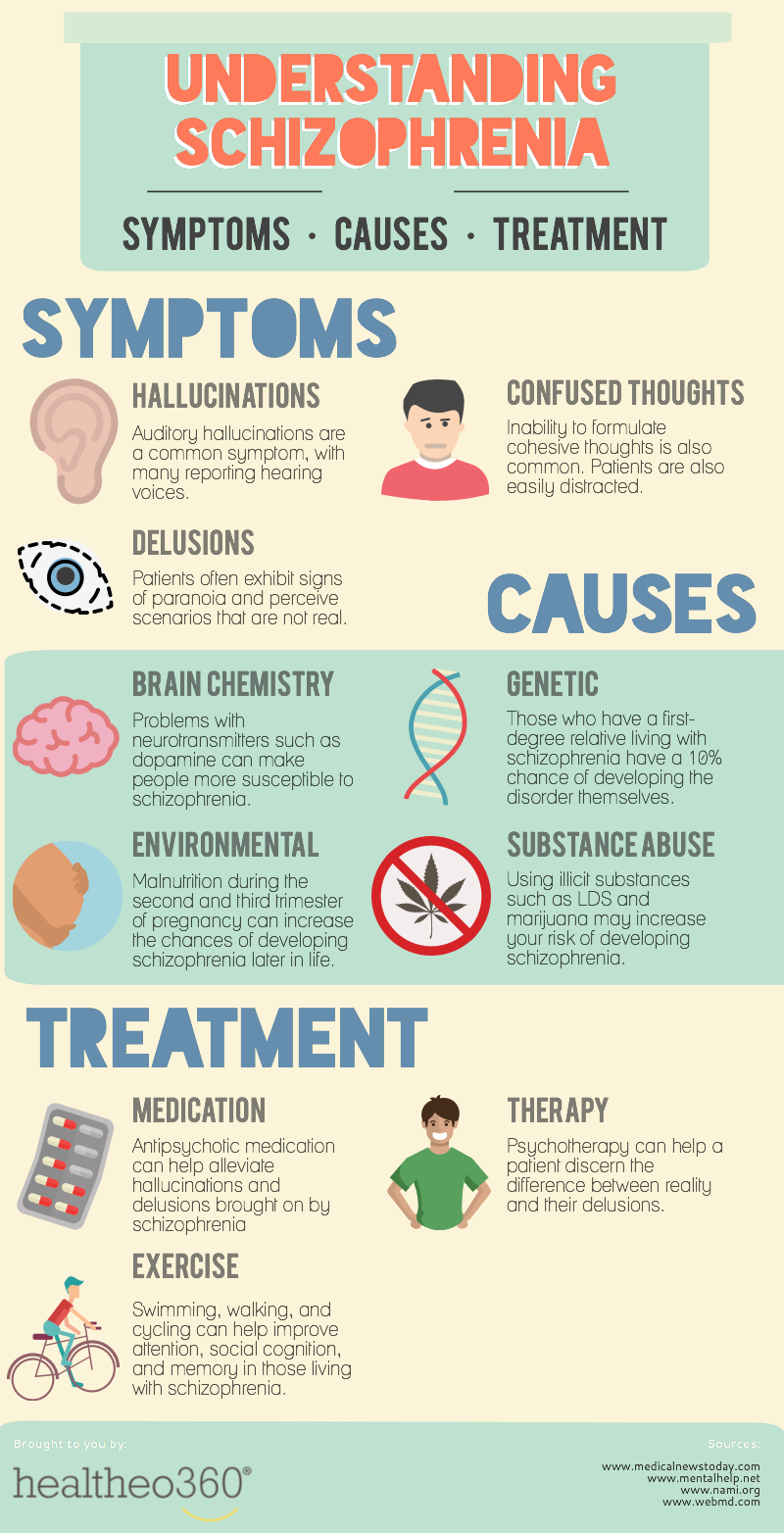 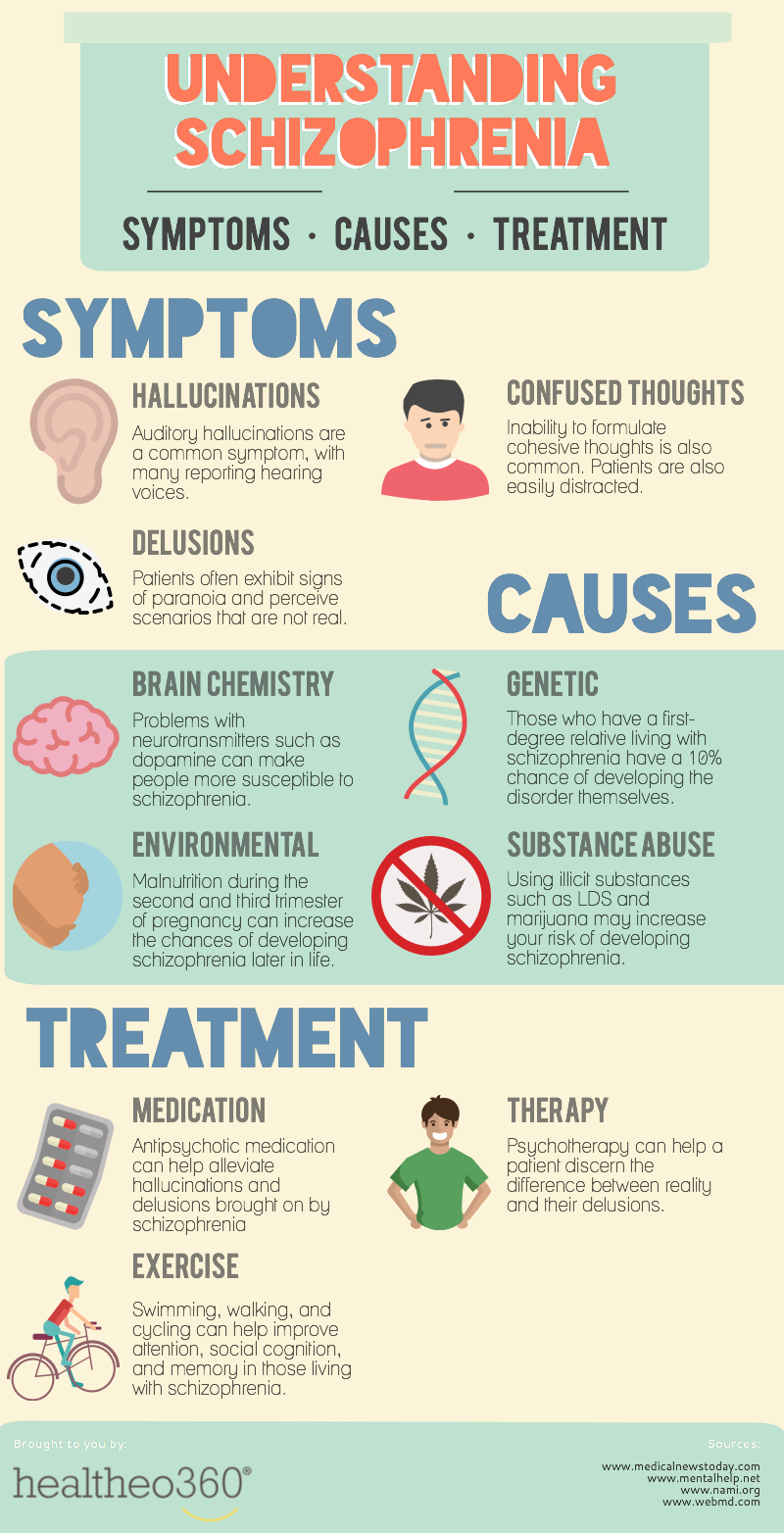 Treatments
First Generation Antipsychotics
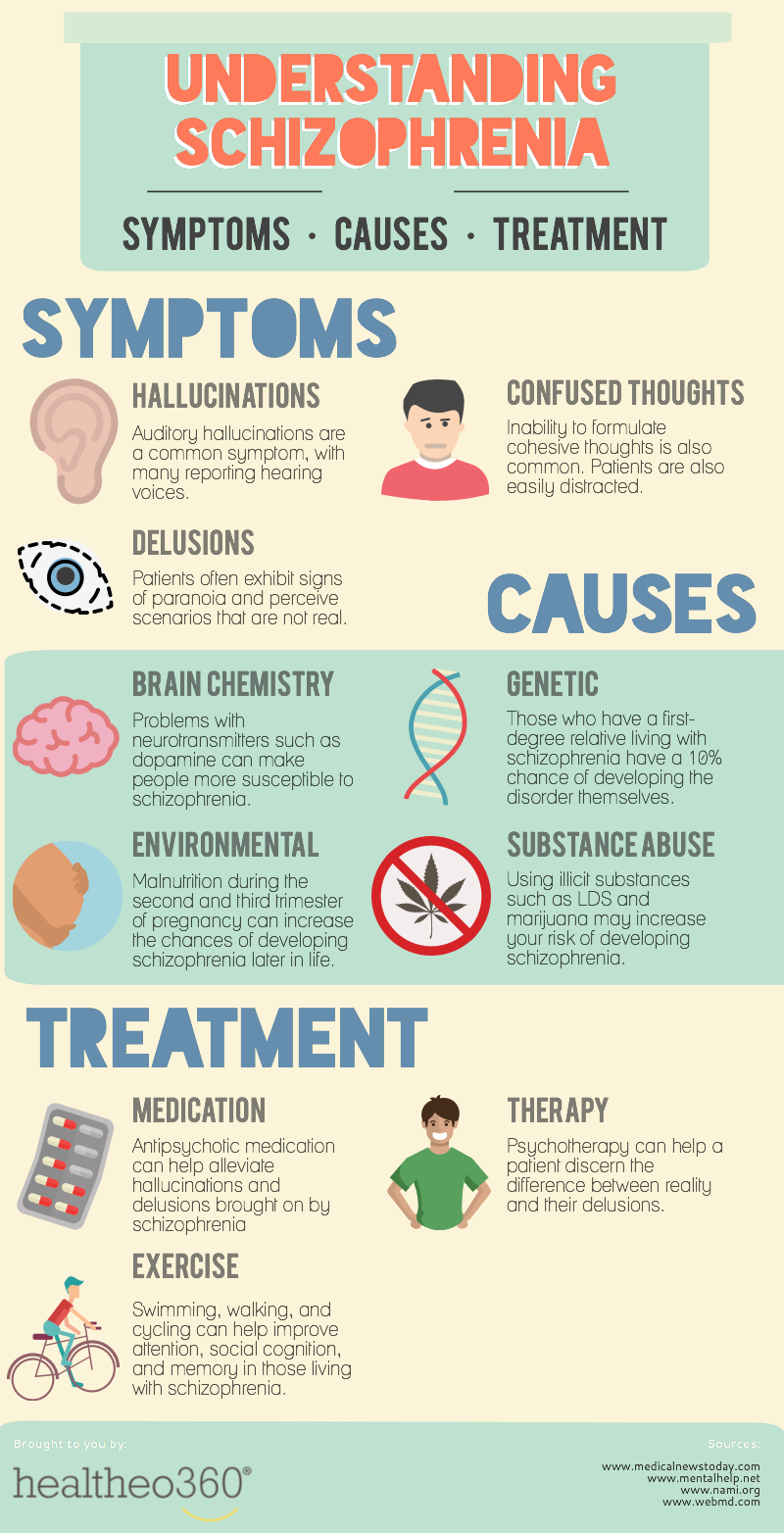 Second Generation Antipsychotics
(SGAs)
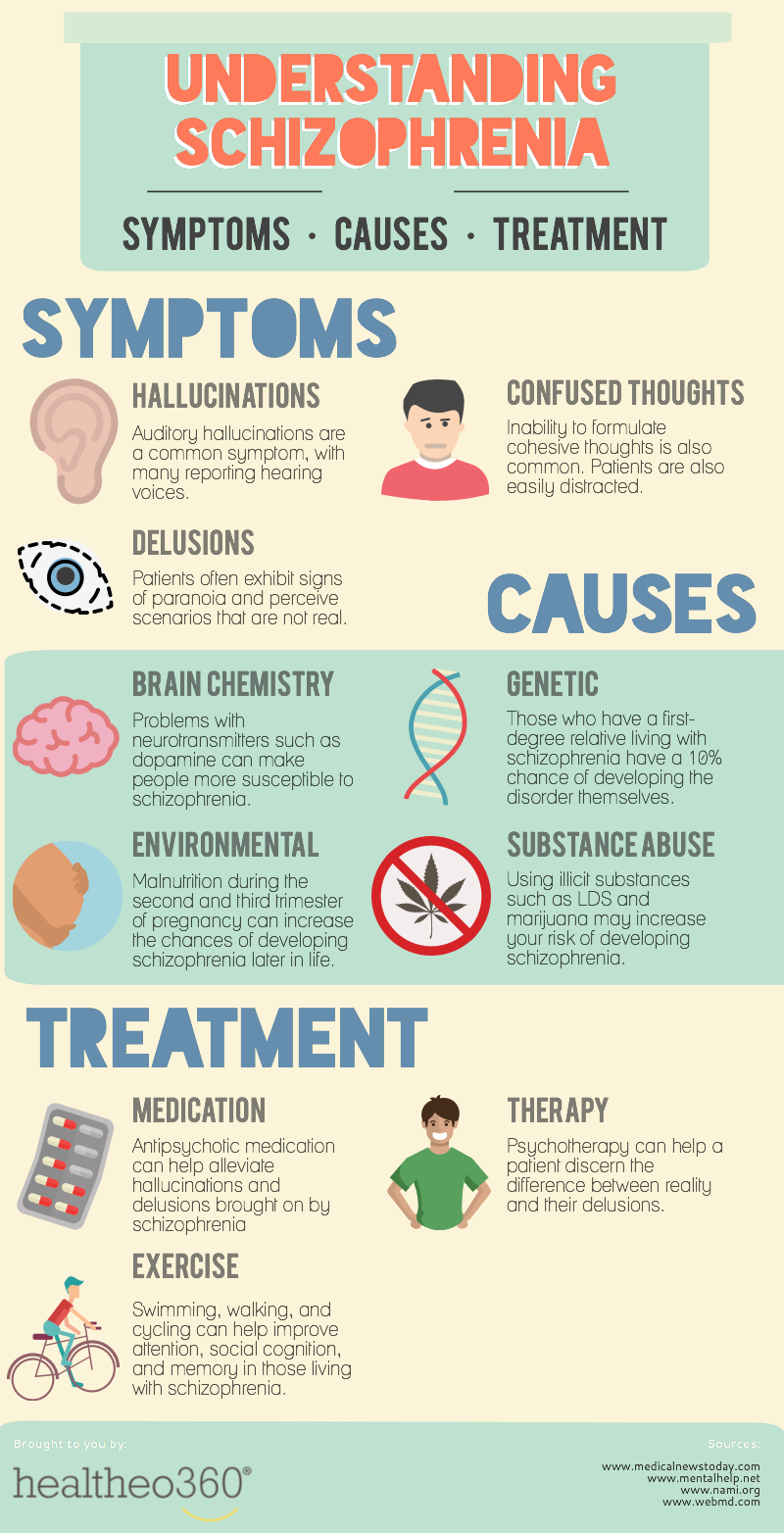 attenuation of positive and negative symptoms

few adverse side effects
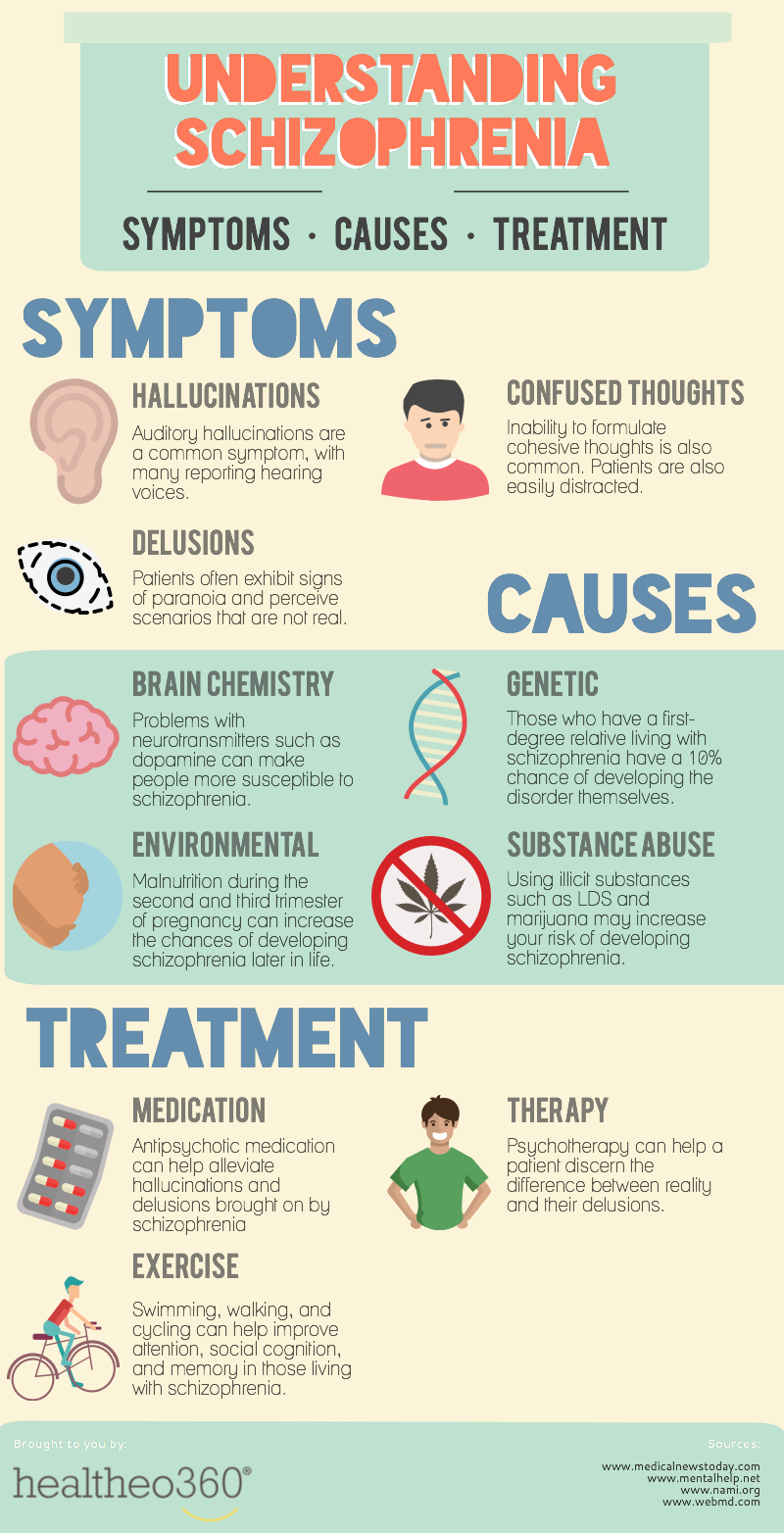 Second Generation Antipsychotics
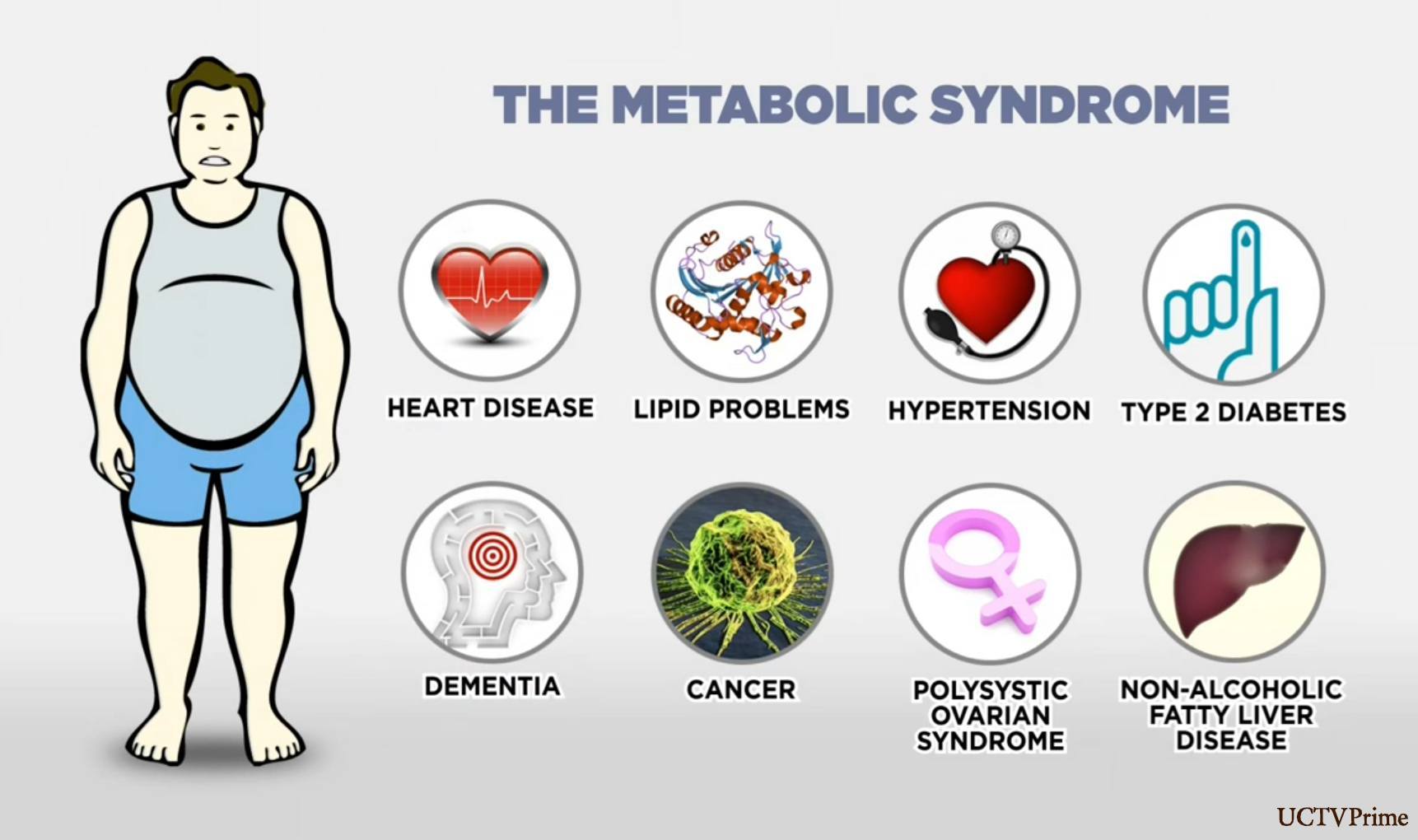 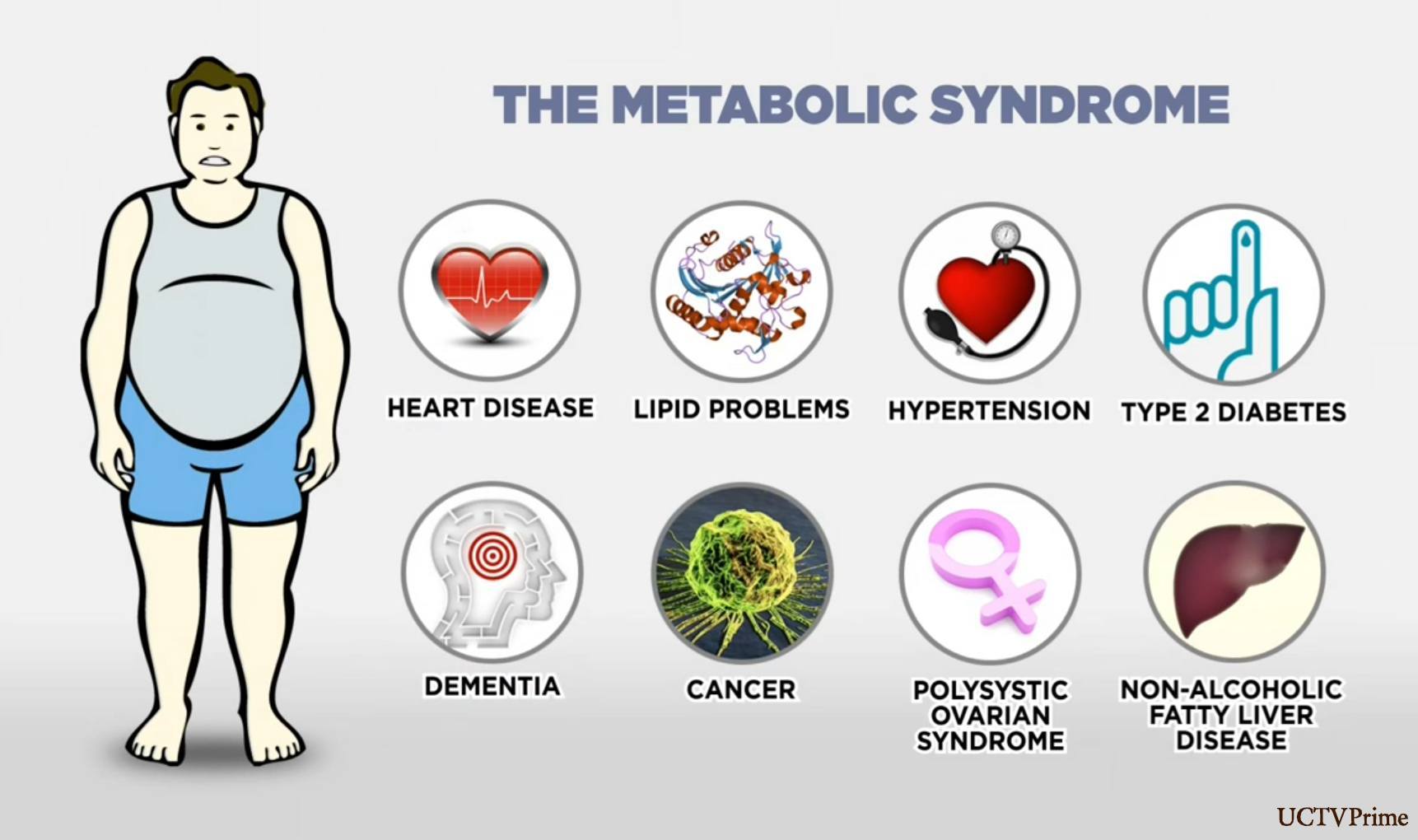 Cardiovascular disease risk factors
Aim of the research
replacing
improving
SGAs
Metabolic Syndrome
Schizophrenia
Inflammation
SGAs
Metabolic Syndrome
Experimental tools
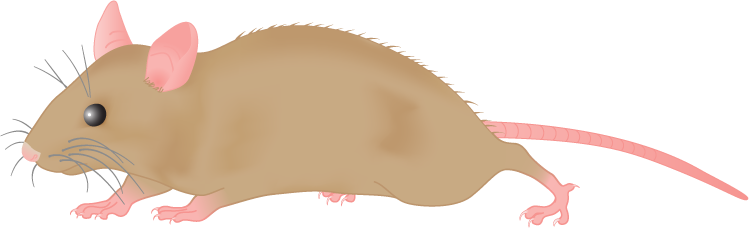 DISC1
Schizophrenia model 


Second Generation Antipsychotics


Anti-inflammatory Drugs
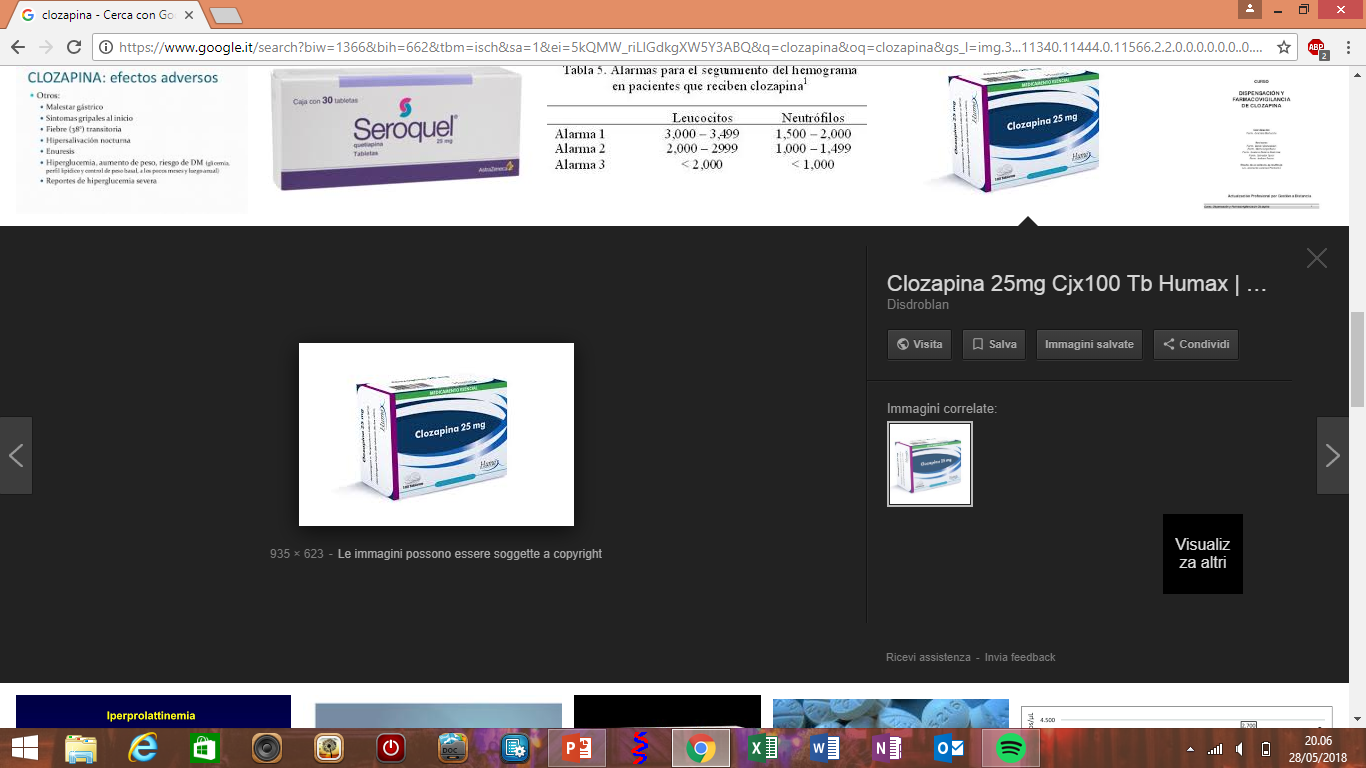 Clozapine
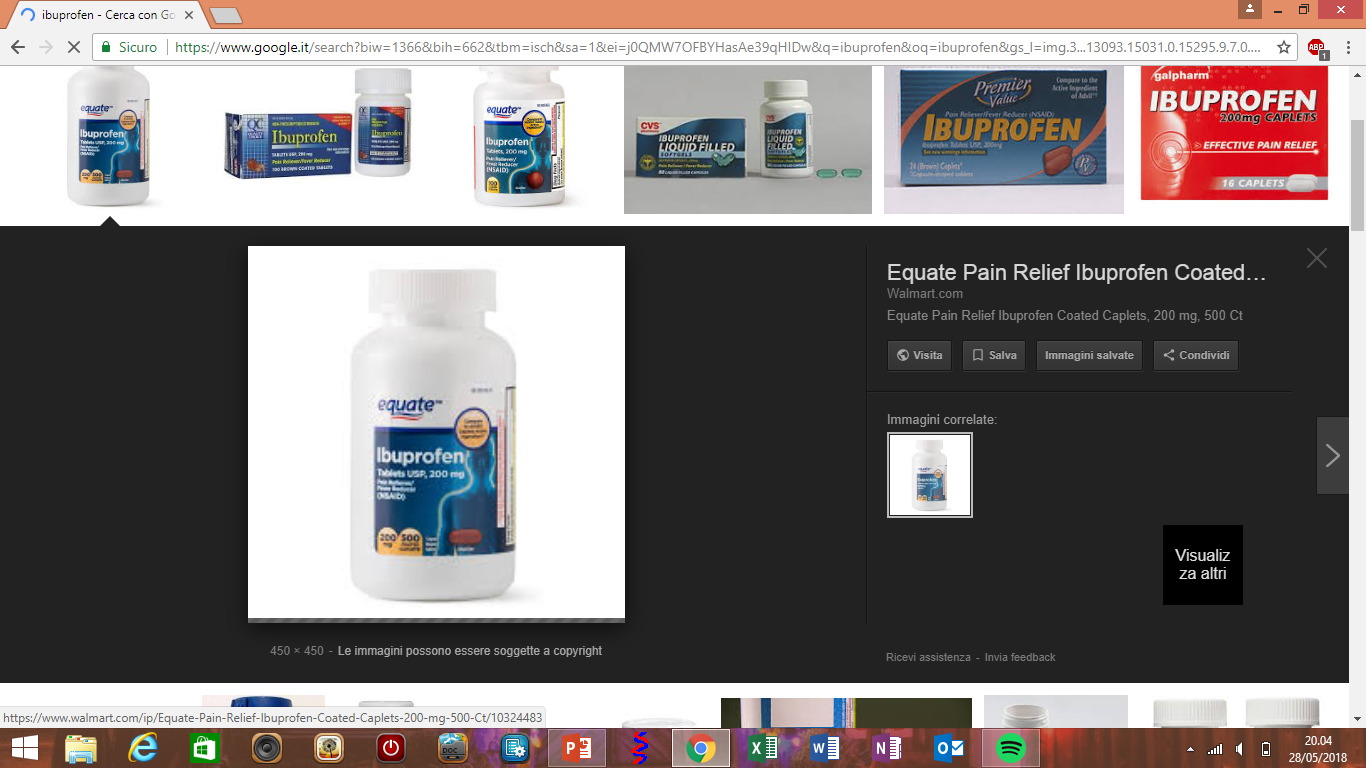 Ibuprofen
How to decrease the inflammatory state?
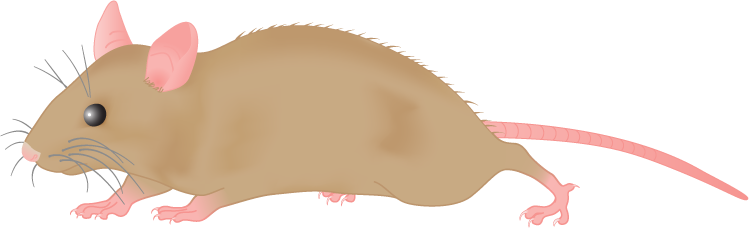 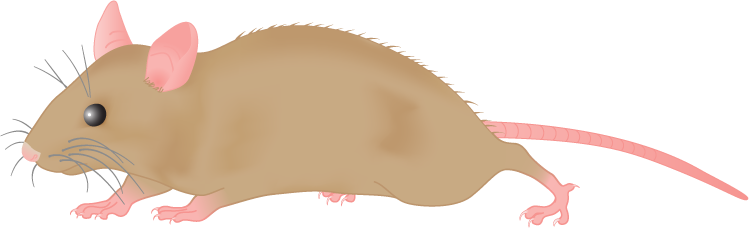 DISC1
DISC1
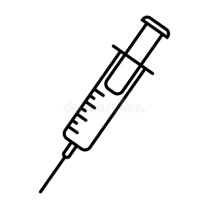 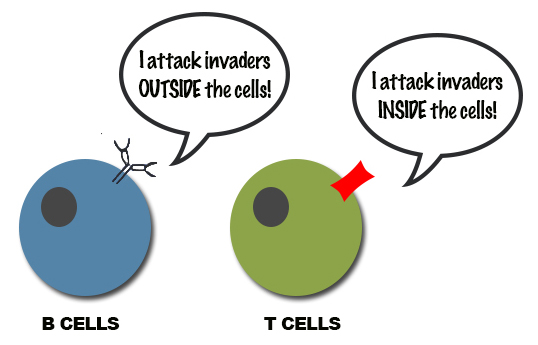 RNA interference
↑miR-7
Clozapine
Ibuprofen
miR-7
PTEN
↓ inflammation
↑ inflammation
PTEN
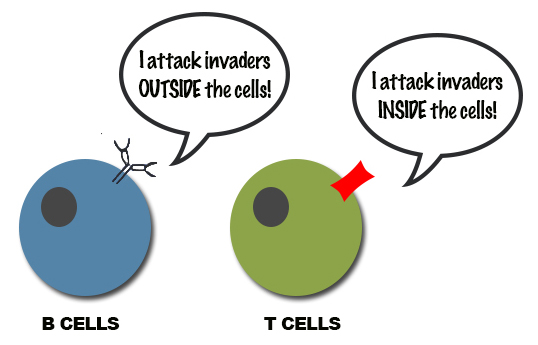 ↑ Akt
Akt
How to detect the decrease of the inflammatory state?
Blood analyses of:
 Cytokines (IL-12, IFN-ϒ, TNF-α, and sIL-2R)
 Leptin/Adiponectin ratio (Metabolic Syndrome marker)

Molecular analyses of:
 miR-7, PTEN, AKT

Behavioural tests
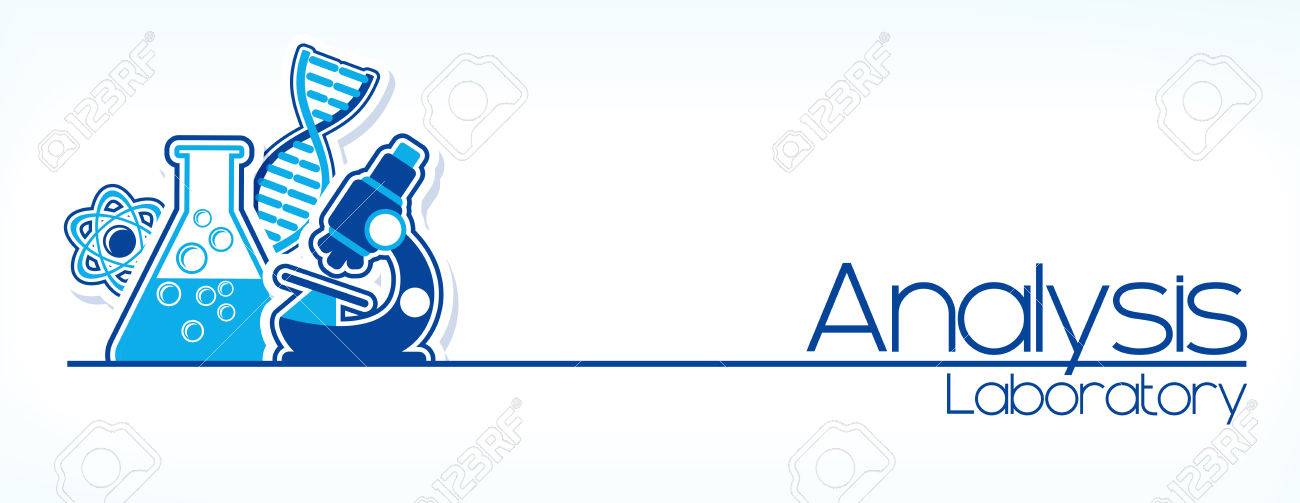 Who will support us?
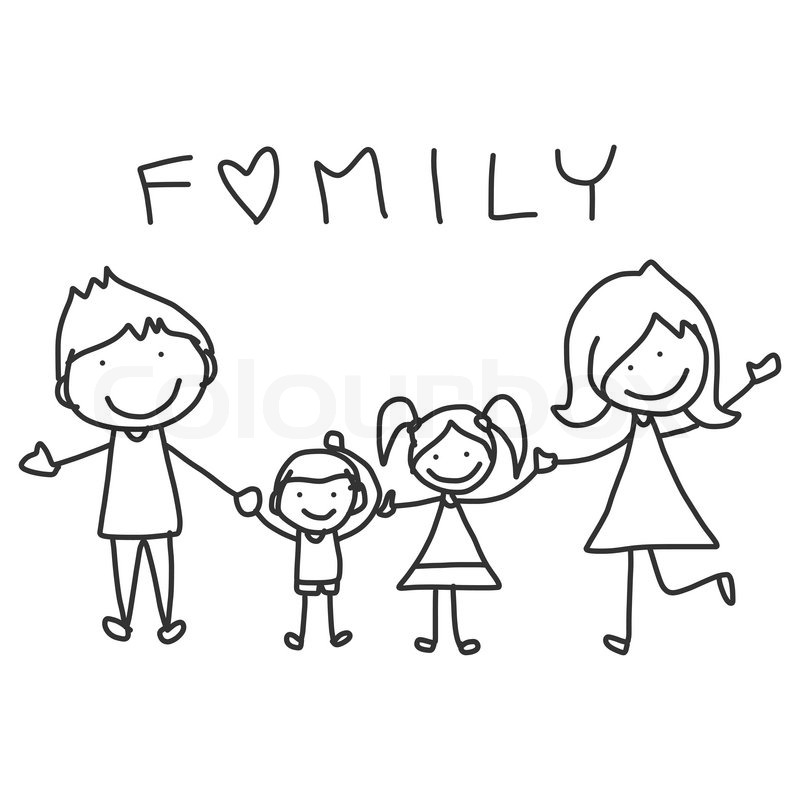 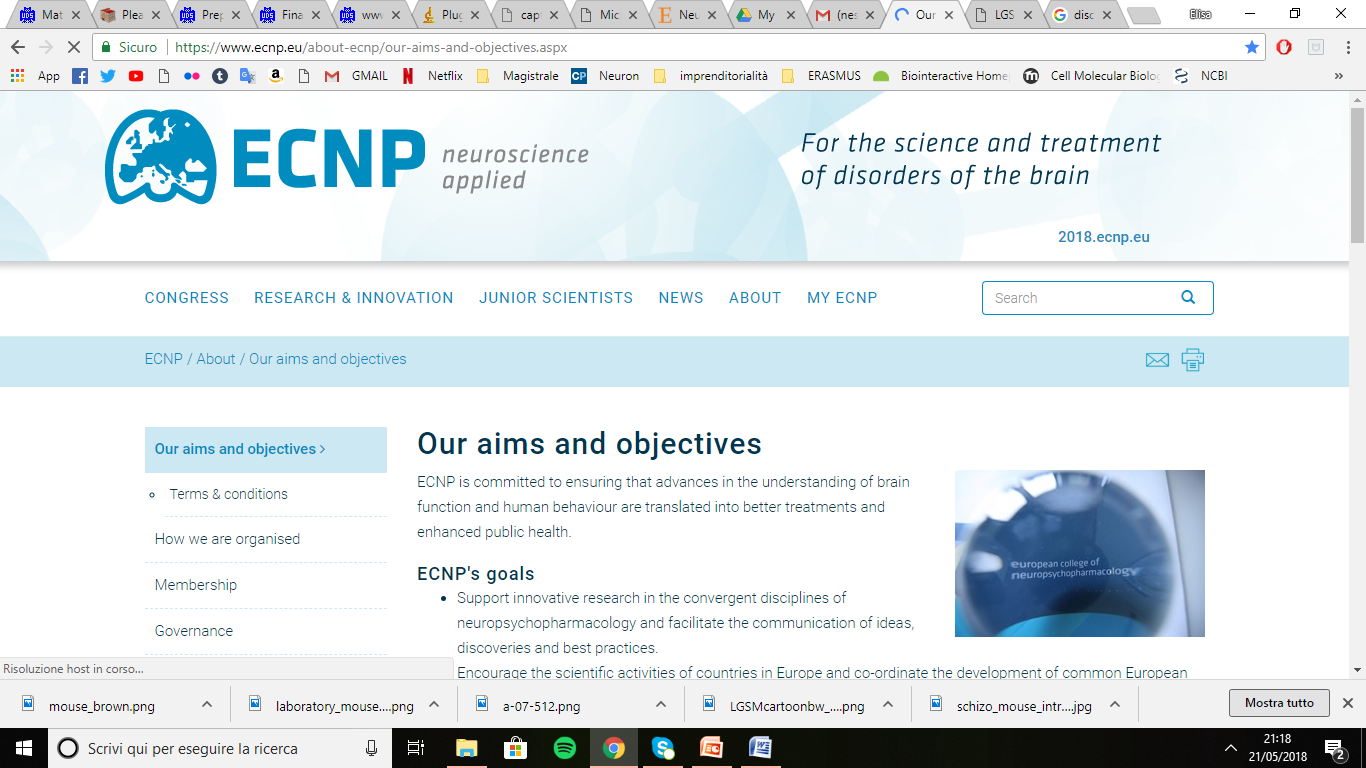 Facilitates the communication of ideas
Helps the dialogue with:
 government bodies, 
international agencies
pharmaceutical industry.
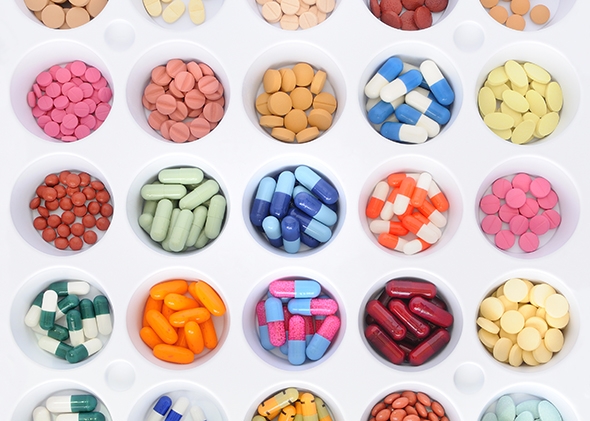 Why our collaboration?
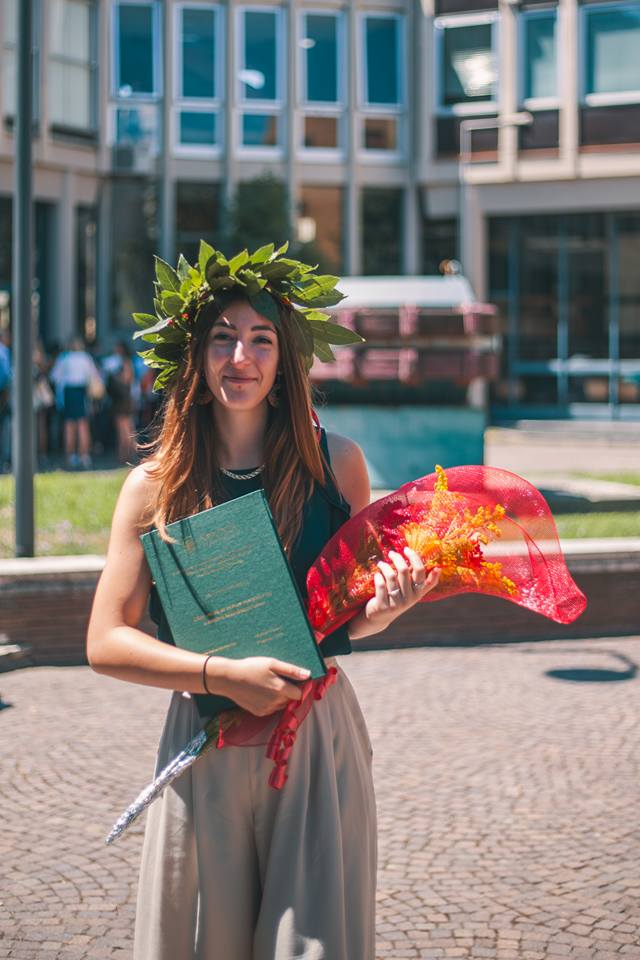 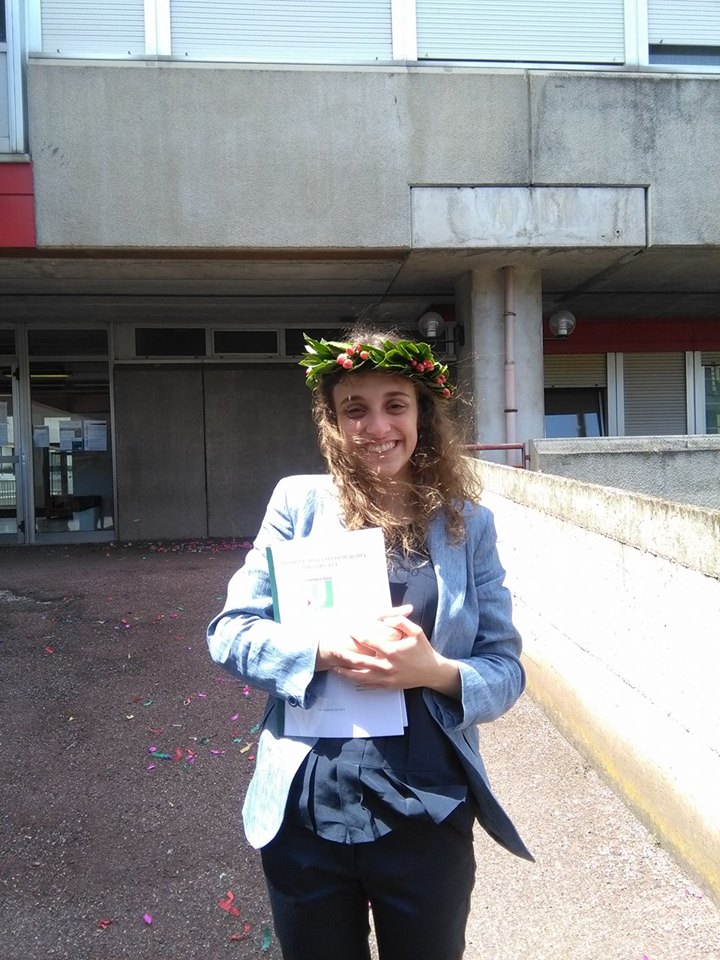 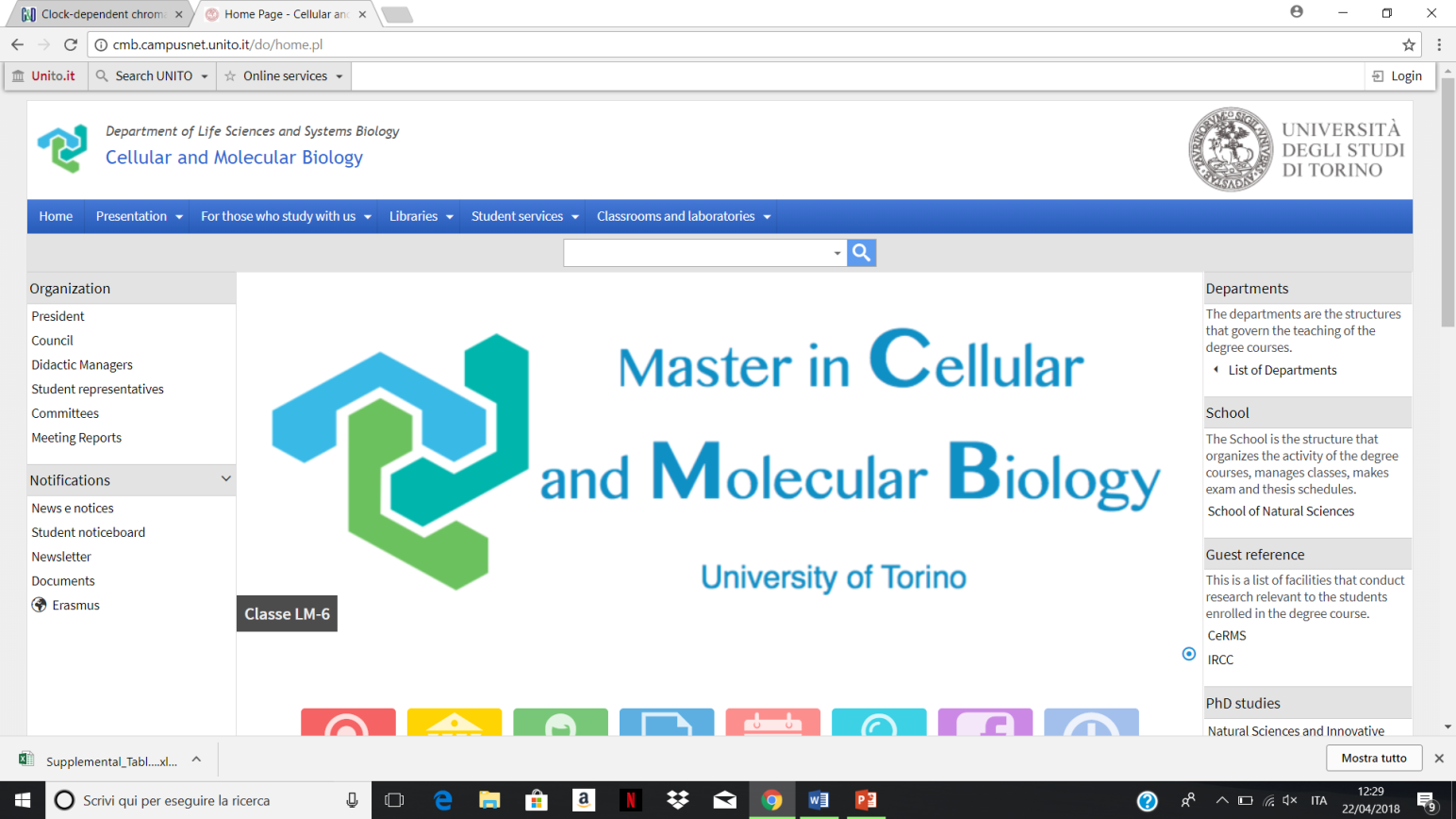 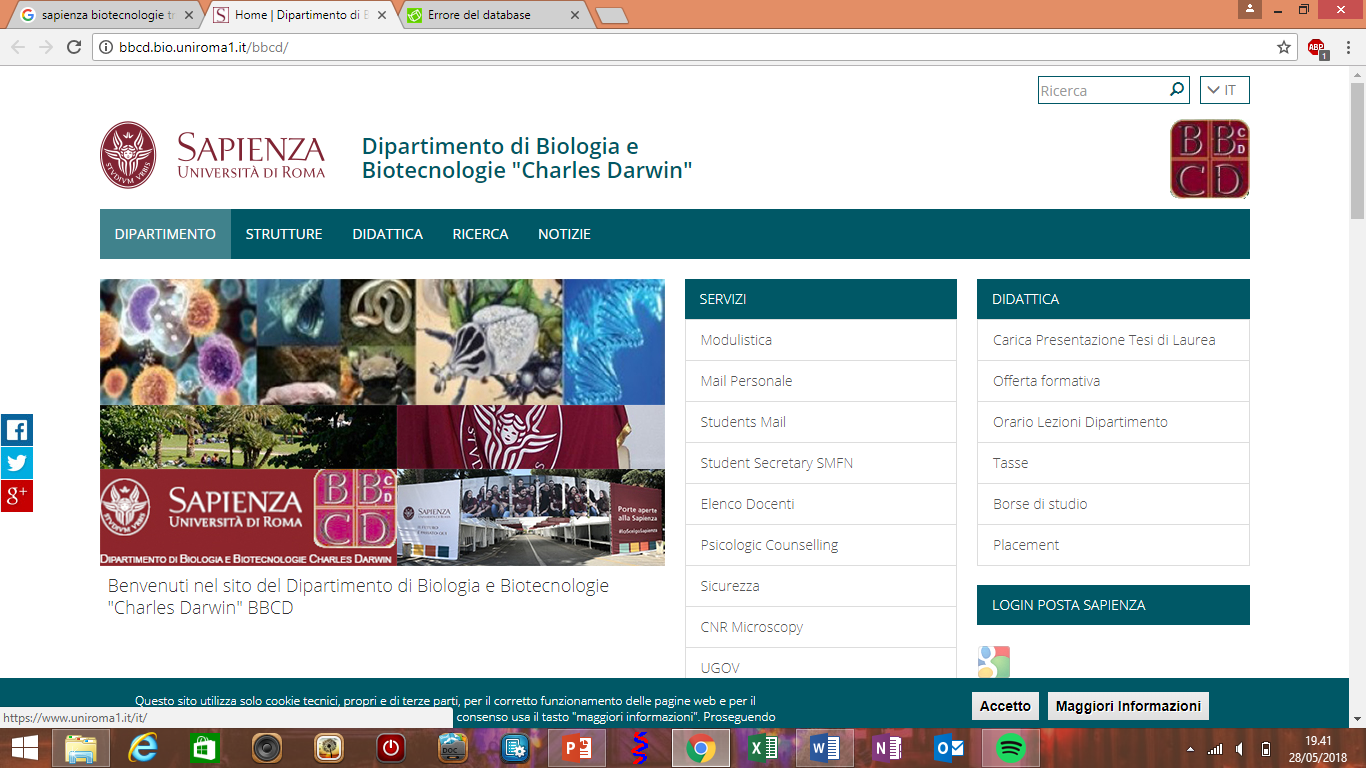 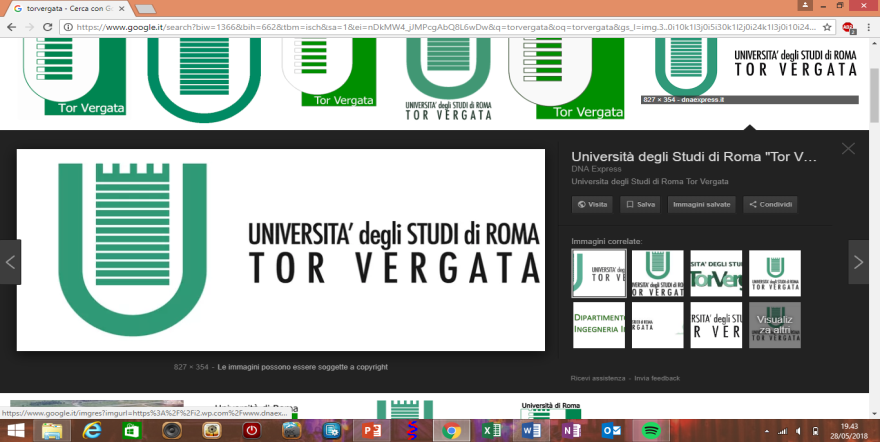 Thanks for your attention!
We are looking for PhD students
and money
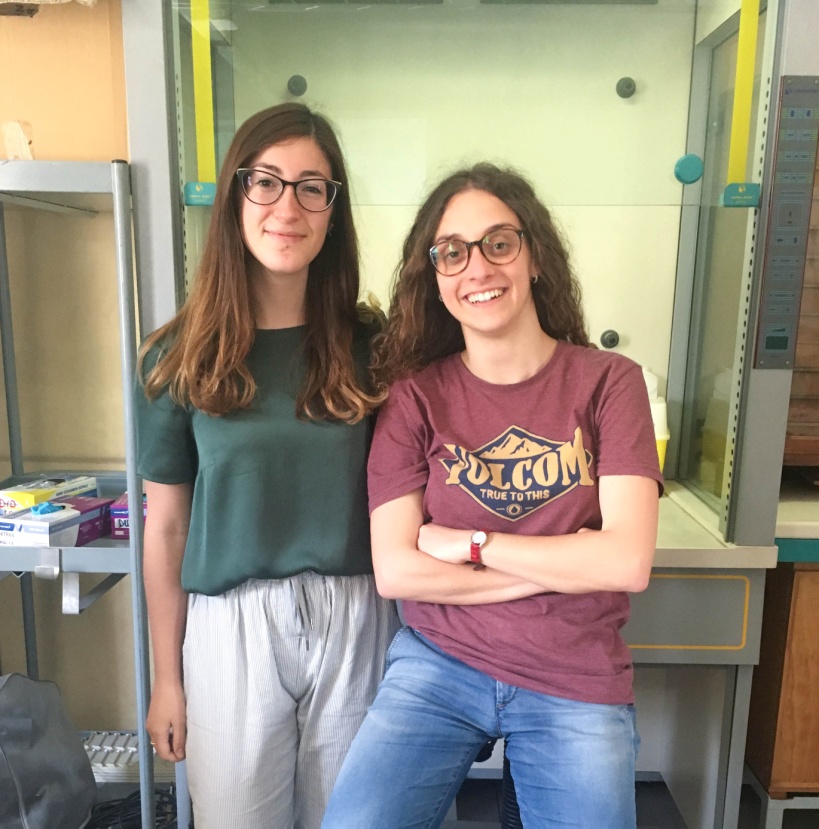 Thanks to:
ECNP
D.J. Porteous’s team
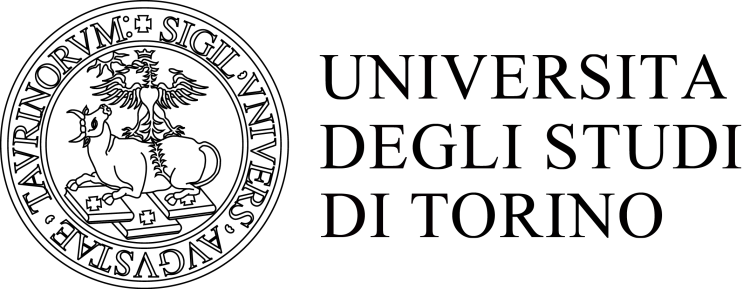 References
Chen, Vincent Chin-Hung et al.
Leptin/Adiponectin ratio as a potential biomarker for metabolic syndrome in patients with schizophrenia
Psychoneuroendocrinology , Volume 92 , 34 – 40. 
doi: 10.1016/j.psyneuen.2018.03.021 

 Johnstone M, Thomson PA, Hall J, McIntosh AM, Lawrie SM, Porteous DJ. 
DISC1 in Schizophrenia: Genetic Mouse Models and Human Genomic Imaging. 
Schizophrenia Bulletin. 2011;37(1):14-20. doi:10.1093/schbul/sbq135. 

 Prata J, Santos SG, Almeida MI, Coelho R, Barbosa MA. 
Bridging Autism Spectrum Disorders and Schizophrenia through inflammation and biomarkers - pre-clinical and clinical investigations.
Journal of Neuroinflammation. 2017;14:179. doi:10.1186/s12974-017-0938-y.

Hinal Patel1 and V. H. Patel
Inflammation and Metabolic Syndrome: An Overview
Current Research in Nutrition and Food Science Vol. 3(3), 263-268 (2015)
Doi:10.12944/CRNFSJ.3.3.10
 Oda Y, Kanahara N, Iyo M. 
Alterations of Dopamine D2 Receptors and Related Receptor-Interacting Proteins in Schizophrenia: The Pivotal Position of Dopamine Supersensitivity Psychosis in Treatment-Resistant Schizophrenia. 
Hashimoto K, Prokai-Tatrai K, eds. International Journal of Molecular Sciences. 2015;16(12):30144-30163. doi:10.3390/ijms161226228.

 Papanastasiou E. 
The prevalence and mechanisms of metabolic syndrome in schizophrenia: a review. 
Therapeutic Advances in Psychopharmacology. 2013;3(1):33-51. doi:10.1177/2045125312464385.

 Nidhi Malhotra, Sandeep Grover et al.
Metabolic syndrome in schizophrenia
Indian Journal of Psychological Medicine. 2013;35(3):227-240. doi:10.4103/0253-7176.119471.

 ECNP https://www.ecnp.eu/
How to decrease the inflammatory state?
Clozapine
D2R
↑ inflammation
AARB2 + PP2A
Akt
How to decrease the inflammatory state?
Clozapine
↓ inflammation
D2R + AARB2 + PP2A
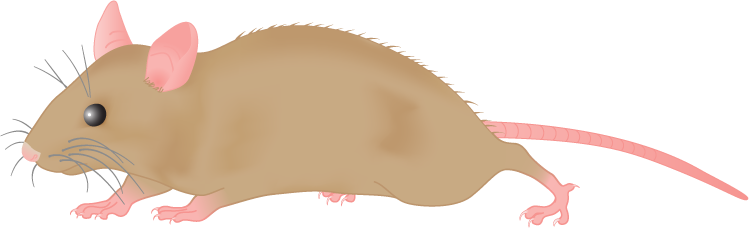 Akt